TPM CIRCLE NO :- 01
ACTIVITY
KK
QM
PM
JH
SHE
OT
DM
E&T
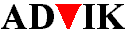 KAIZEN  IDEA SHEET
P15
TPM CIRCLE NAME:  Achiever
LOSS NO. / STEP
DEPT :- MACHINE  SHOP
RESULT AREA
P
Q
A
B
C
D
S
M
CELL:- A105 FL WT
CELL NAME:- TENSIONER
MACHINE / STAGE  :-  DRILL MACHINE
OPERATION  :-  DRILLING
KAIZEN THEME:- To eliminate Accident on A105FLY WT DRILLING
IDEA :- New fixture to be provided with clamping
PROBLEM PRESENT STATUS :- While doing machining to fly wt operator need to hold job manually nearer to drill and spindle
COUNTERMEASURE:- 
1. Slot provided for rest and clamp in new design
BENCHMARK
MINOR
TARGET
0
KAIZEN START
15.08.2016
TDC
26.08.2016
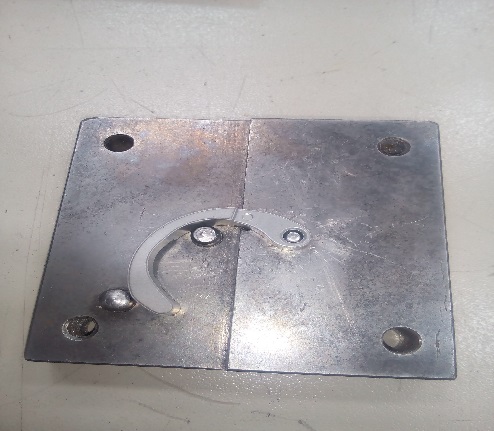 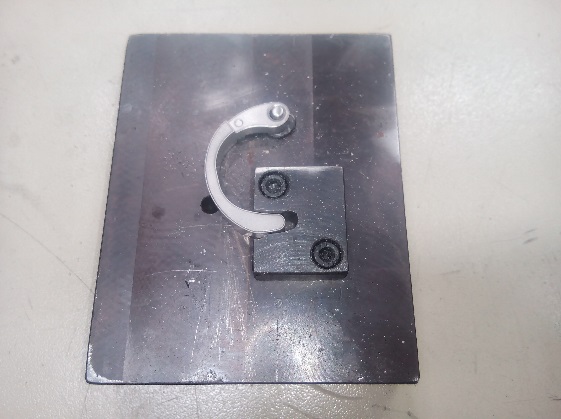 KAIZEN FINISH
26.08.2016
TEAM MEMBERS  :-Santosh Wakchaure,
Walunj,vinod,amol,SUTAR
BENEFITS :-
NO UNSAFE CONDITION
After
Before
KAIZEN SUSTENANCE
WHAT TO DO:- Check  point added in Sustenance audit check sheet.


HOW TO DO:- Check  visually. 


FREQUENCY :- Daily.
WHY - WHY ANALYSIS :- 
Why1 :-    Operator need to hold  job while drilling
Why2 :-   no clamping provision
Why3 :-   design weak
Why4 :-   replace fixture
RESULT :-
NO ACCIDENT OR UNSAFE WORK CONDITION
ROOT CAUSE : WEAK DESIGN OF FIXTURE
REGISTRATION NO. & DATE : 15.08.2016
REGISTERED BY     :- santosh wakchaure
MANAGER’S SIGN :-  d y pawar
1